CS324e - Elements of Graphics and Visualization
Animation in Java3D
Adding Animation
Animation in Java2D achieved by changing the position (or some other attribute) of the graphic primitive over time
Animation framework from FRC simplified things, but still changing attributes of the primitives ourselves
Different in Java3D
2
Alphas
First step to create animation in Java3D is to create an Alpha, Java3D class
not to be confused with the alpha channel present in some color spaces
Similar to the Animator objects from FRC Timing framework
Generate a series of values over time
3
Sample Alpha Creation
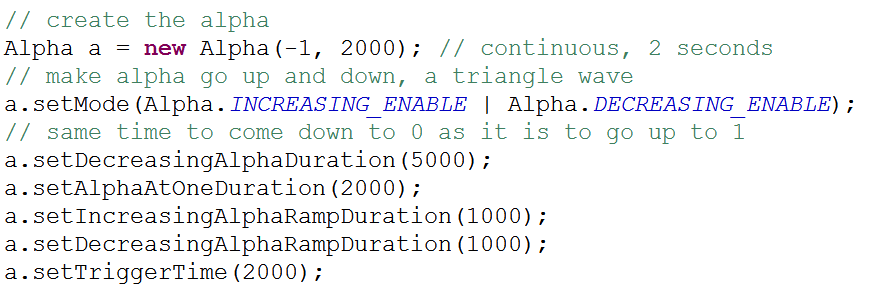 parameters for 
loop count (number of repetitions),
mode (increasing or decreasing or both)
trigger time, when to start
duration and ramp times (ramp = acceleration)
time pause at one and zero
4
Output of Alpha
Ignoring the ramp times:
1.0
value
0.0
1          2         3          4          5         6         7          8         9         10       11        12
5
time in seconds
Result
Notice delay at start and time paused at top
6
Interpolators
Alphas are not enough to create animation in the Java3D scene
results of Alpha must be fed to an Interpolator which in turn alters properties of a 3D primitive
Several kinds of interpolators
Color, Transform, Transparency, PositionPath, Rotation, Scale,
7
PositionPath Interpolator
Movement shown in clip achieved via a PositionPathInterpolator






a = alpha
tg = transform group interpolator acting on
Transform3D = local coordinate system
knots = how to split up alpha
points = positions to move between
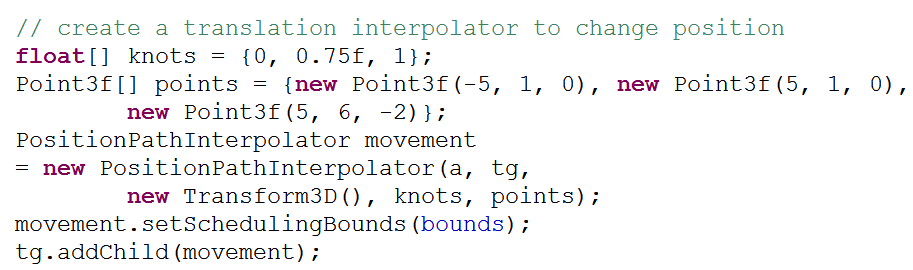 8
Points and Knots
Points are 3d coordinates
start position same as start position of large colored cube
what will happen if it isn't?
Knots are proportions
must match number of points or error
first must be 0.0, last must be 1.0
must be strictly increasing, each value greater than the last
knots specify what fraction of alpha to move from one point to the next
9
SceneGraph for Simple Motion
scene
Branch
Group
TransformGroup
TransformGroup
(-5, 1, 0)
(-5, 1, 0)
largeColoredCube
PositionPathInterpolator
smallColoredCube
10
Add Rotation to the Large Cube
Another Interpolator








one approach requires adding another TG which will be rotated
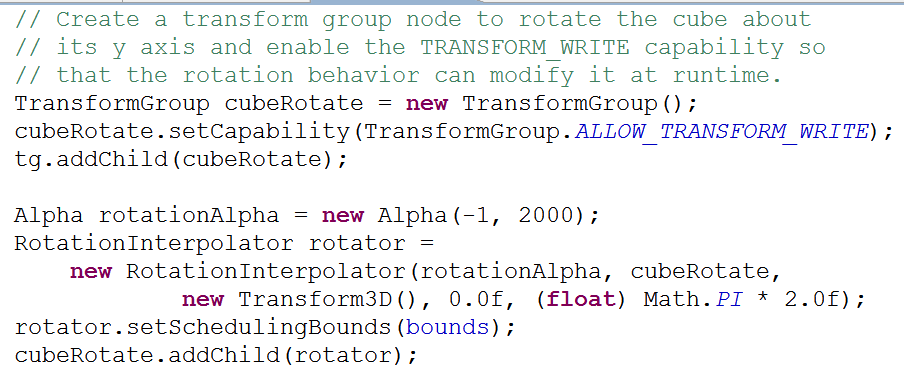 11
New Scene Graph
scene
Branch
Group
TransformGroup
TransformGroup
TransformGroup
(-5, 1, 0)
PositionPathInterpolator
(-5, 1, 0)
largeColoredCube
RotationInterpolator
smallColoredCube
12
Steps to Add Object and Animation
The panel that holds our 3D scene has a BranchGroup object named sceneBG


All of the objects in the scene are children of the sceneBG or descendants
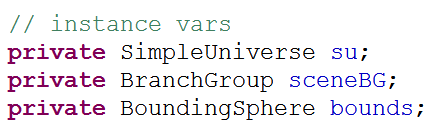 13
Adding a visible Object to Scene
Add one sphere
create Appearance for sphere based on ColoringAttributes, Material, or others (line, polygon, texture)
Create Sphere
size, primFlags (GENERATE_NORMALS usually), divisions, appearance
14
Adding Object to Scene
If add sphere to sceneBG placed at origin of the scene
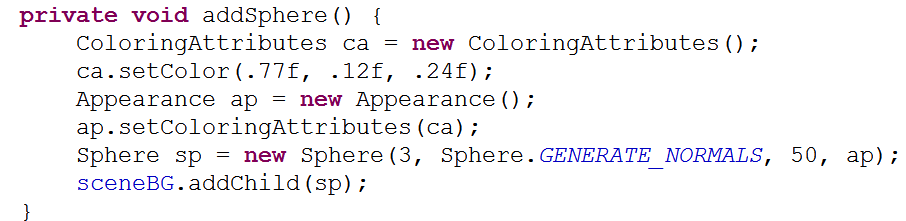 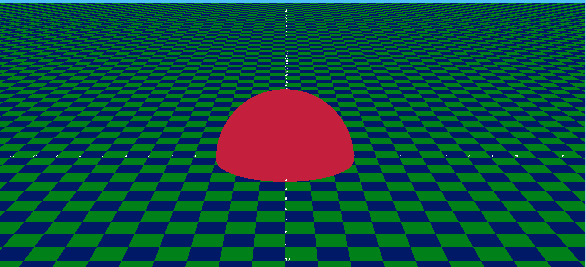 15
Positioning Sphere
To position Sphere somewhere besides the origin we must create a Transform3D to specify the position
Then create a TransformGroup using that Transform3D
Then add the sphere as a child to that TransformGroup
Add the transform group as a child to the sceneBG
16
Positioning Sphere - Code
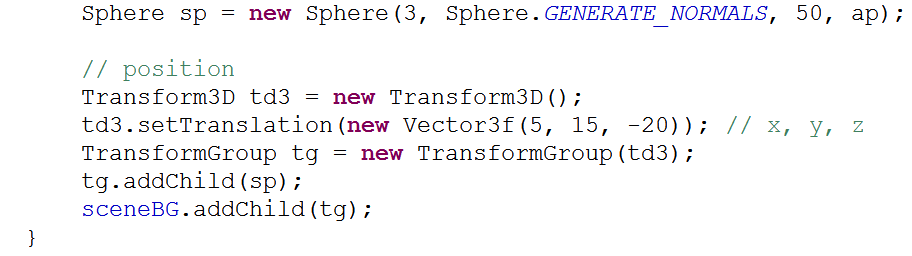 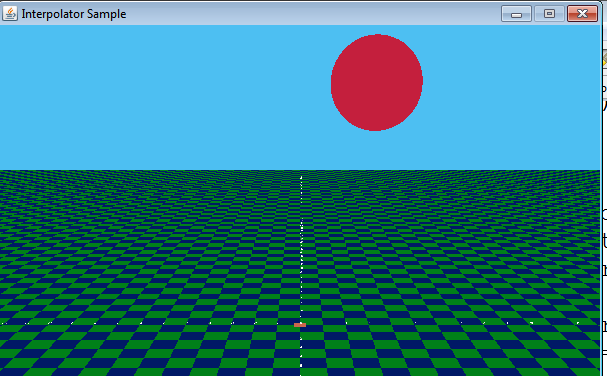 17
Animate Sphere
Create new transform group for interpolator
set READ and WRITE capabilities on Transform group
Create Alpha for Interpolator
Create Interpolator
Set scheduling bounds for interpolator
add interpolator to TransformGroup
add transform group to sceneBG or other transform group
to move sphere and have scale change new two transform groups
18
Create TG for Interpolator and Create Alpha
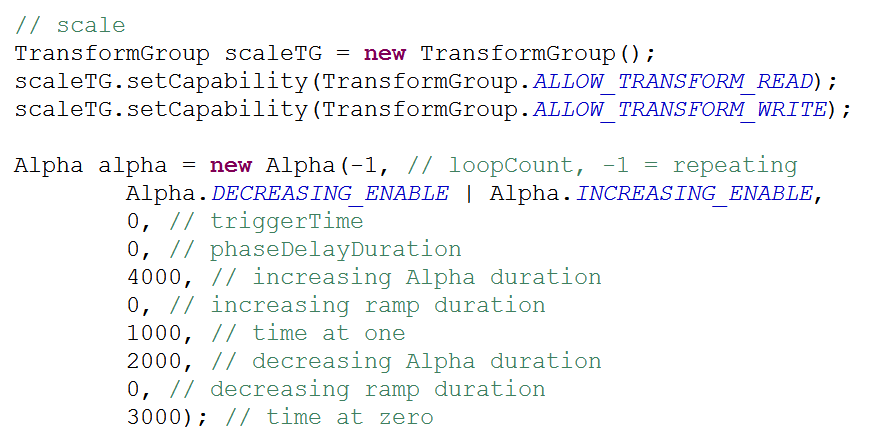 19
Create Interpolator, Set Scheduling Bounds
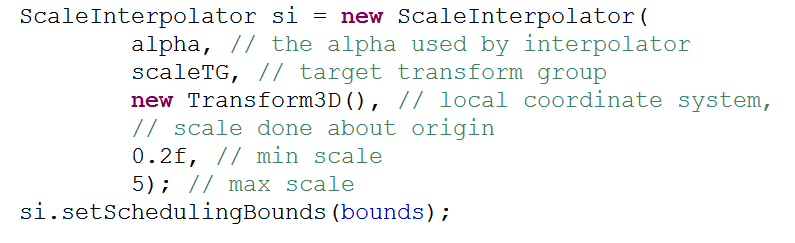 20
Assemble Scene Graph
scene
Branch
Group
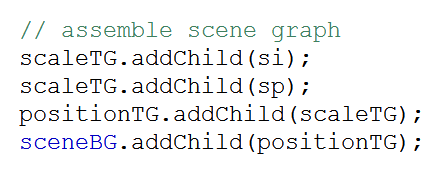 TransformGroup
TransformGroup
positionTG(-5, 15, -20)
scaleTG
siScaleInterpolator
spSphere
21
Result
22
Java3D Tutorial
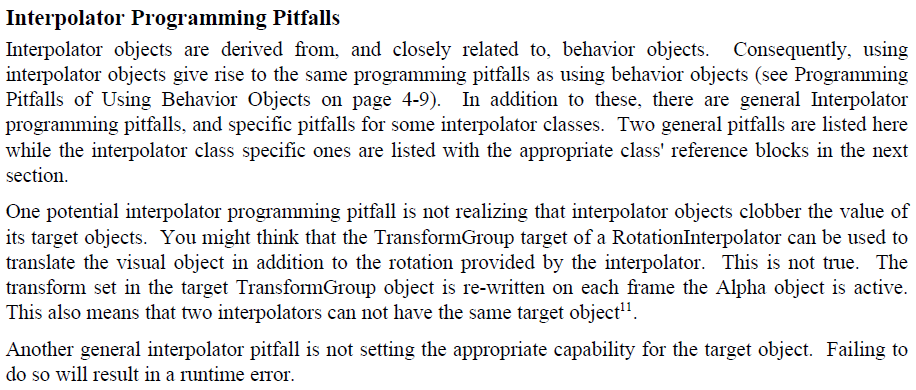 Animation in Java3D:
http://java.sun.com/developer/onlineTraining/java3d/j3d_tutorial_ch5.pdf

General Java3D tutorial:
http://java.sun.com/developer/onlineTraining/java3d/
23
Controlling Movement
In the examples so far animation was continuous
Animation can be controlled via Java3D classes such as Behaviors or Picking
Or via a Java2D GUI that causes interpolators to run
Example of second kind
24
User Initiated Movement
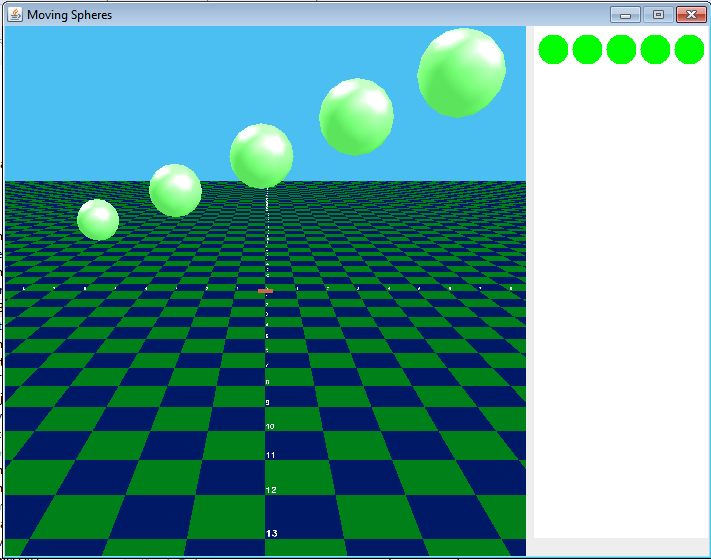 25
User Activated Movement
Click on a green circle in panel on right
creates a new Alpha and starts it 
move method in 3D world
Each Sphere part of a graph that has its own PositionPathInterpolator
Start movement by creating and starting a new Alpha
26
move Method
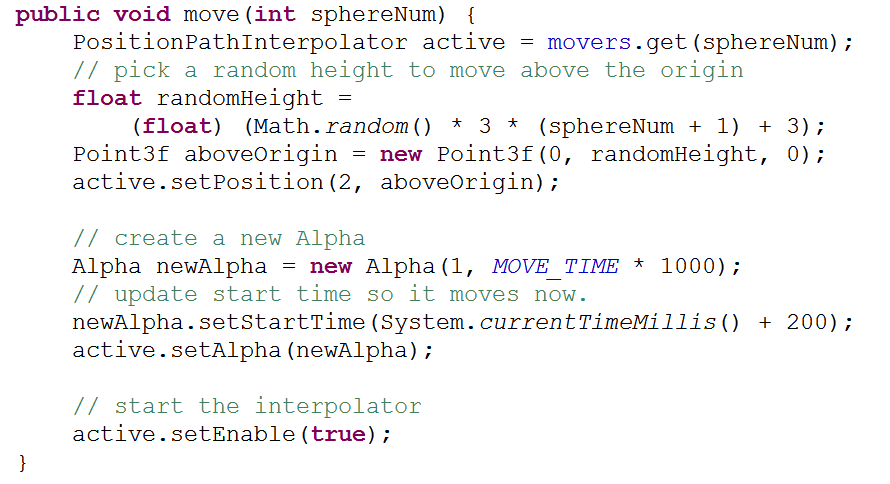 27
movers
movers is an ArrayList of PositionPathInterpolators
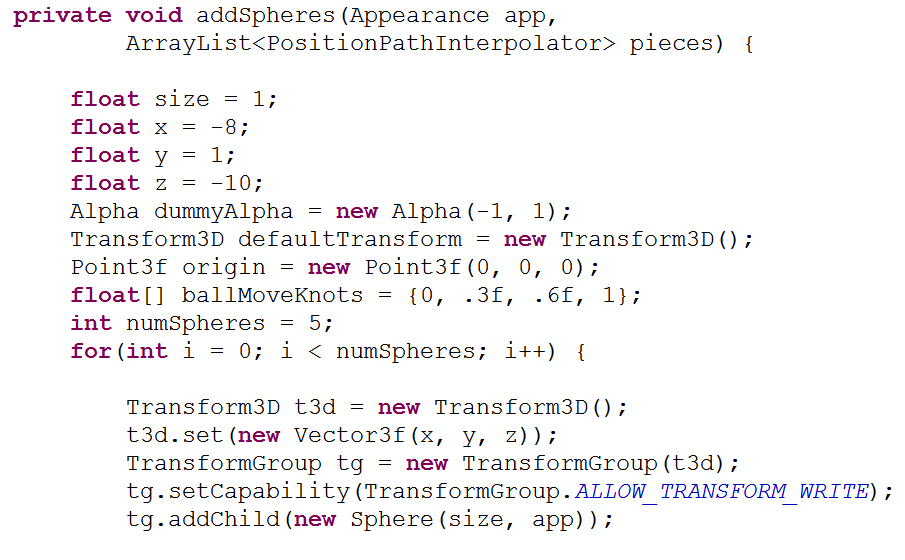 28
Creating and Positioning Spheres
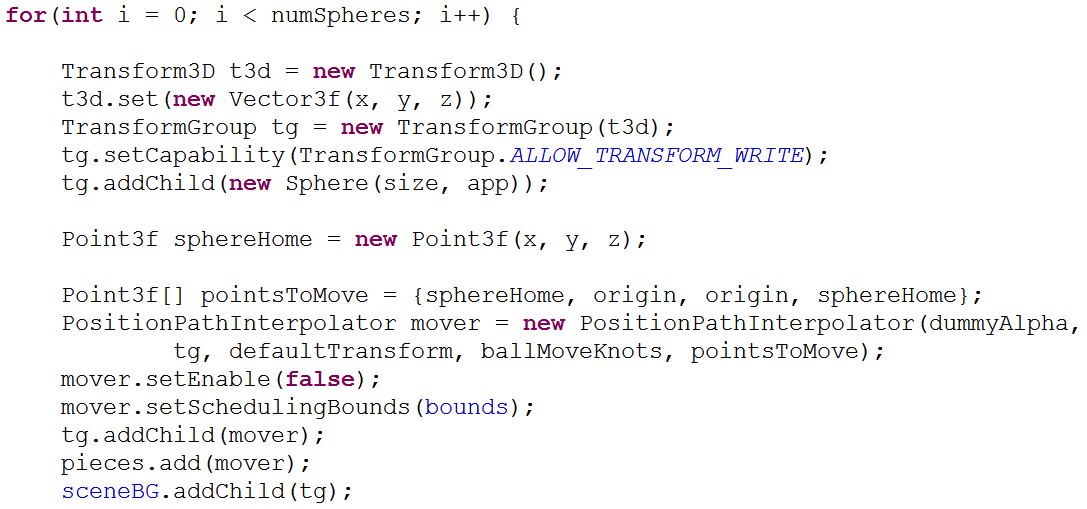 29